Legal, Ethical, Safety and Security issues affecting ICT
This learning outcome is all about how legal, ethical, safety and security issues affect how computers should be used. All businesses use computers today for many different reasons and because of this have access to sensitive information about the company, staff and customers. To protect people therefore, laws have been created that stop people misusing computers in order to steal sensitive information. These laws help people affected by computer crime to have some way of recovering any losses that may have been suffered.
The four main laws relating to computer in the United Kingdom are:
Health and Safety
Data Protection
Copyright
Computer Misuse 
To ensure that SWS understands the effects of legislation they would like you to create a document to discuss how legislation affects the use of computers within a business.
Learning outcome 4
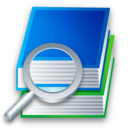 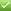 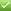 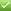 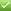 Health and Safety
LO4: How legal, ethical, safety and security issues affect how computers should be used
SWS events would like you to create a document to discuss the features and purposes of computing devices.
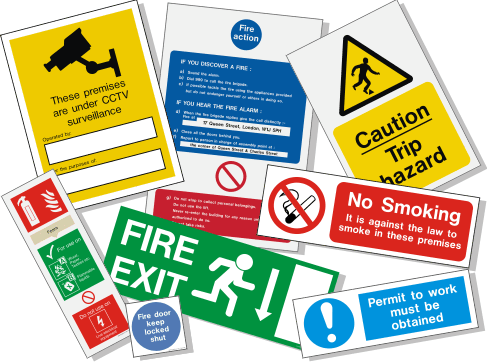 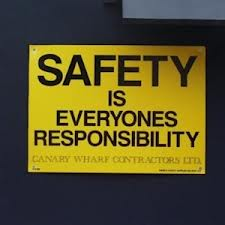 Data Protection
LO4: How legal, ethical, safety and security issues affect how computers should be used
SWS events would like you to create a document to discuss the features and purposes of computing devices.
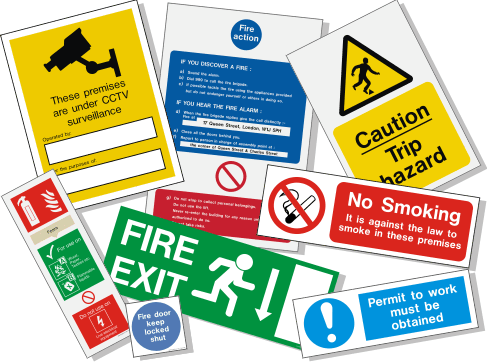 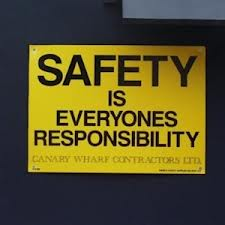 Copyright and Computer Misuse
LO4: How legal, ethical, safety and security issues affect how computers should be used
SWS events would like you to create a document to discuss the features and purposes of computing devices.
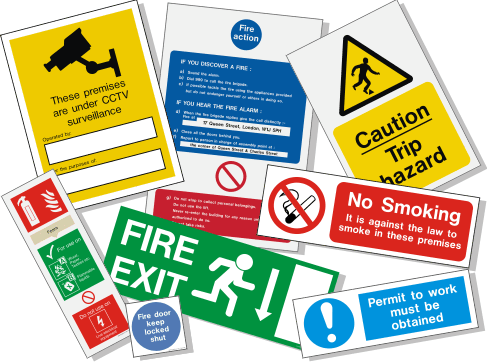 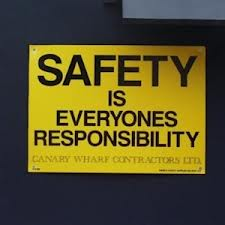 Moral and Ethical Issues
LO4: How legal, ethical, safety and security issues affect how computers should be used
SWS events would like you to create a document to discuss the features and purposes of computing devices.
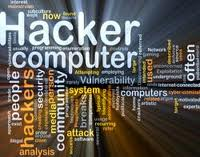 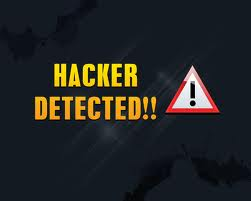 Moral and Ethical Issues
LO4: How legal, ethical, safety and security issues affect how computers should be used
SWS events would like you to create a document to discuss the features and purposes of computing devices.
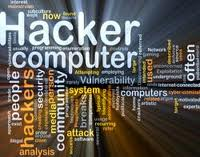 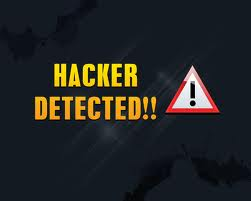 Data Loss, Corruption and Theft
LO4: How legal, ethical, safety and security issues affect how computers should be used
SWS events would like you to create a document to discuss the features and purposes of computing devices.
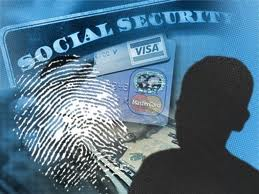 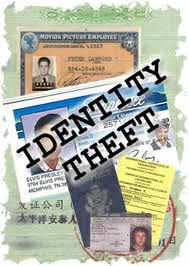 Data Loss, Corruption and Theft
LO4: How legal, ethical, safety and security issues affect how computers should be used
SWS events would like you to create a document to discuss the features and purposes of computing devices.
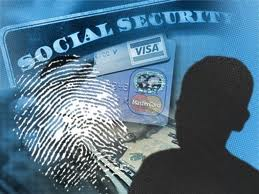 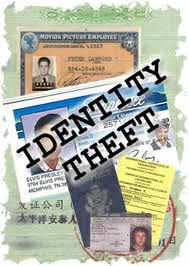 Data Loss, Corruption and Theft
LO4: How legal, ethical, safety and security issues affect how computers should be used
SWS events would like you to create a document to discuss the features and purposes of computing devices.
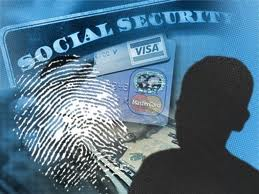 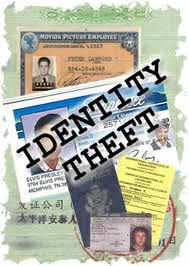 Threats to Data Security
LO4: How legal, ethical, safety and security issues affect how computers should be used
SWS events would like you to create a document to discuss the features and purposes of computing devices.
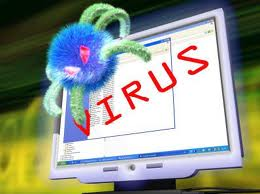 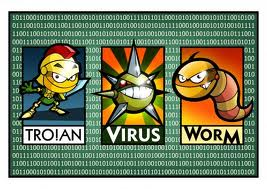 Threats to Data Security
LO4: How legal, ethical, safety and security issues affect how computers should be used
SWS events would like you to create a document to discuss the features and purposes of computing devices.
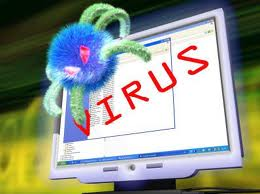 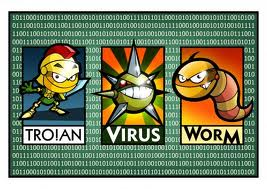 Threats to Data Security
LO4: How legal, ethical, safety and security issues affect how computers should be used
SWS events would like you to create a document to discuss the features and purposes of computing devices.
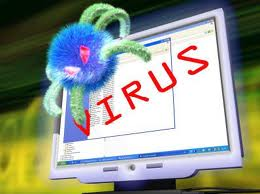 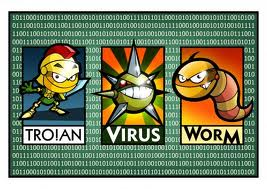 Action to Minimise Risks
LO4: How legal, ethical, safety and security issues affect how computers should be used
SWS events would like you to create a document to discuss the features and purposes of computing devices.
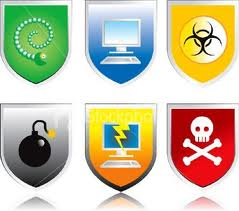 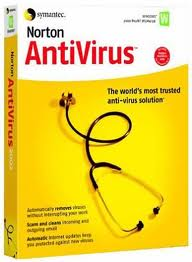 System Updates
LO4: How legal, ethical, safety and security issues affect how computers should be used
SWS events would like you to create a document to discuss the features and purposes of computing devices.
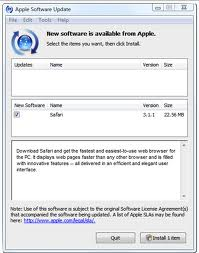 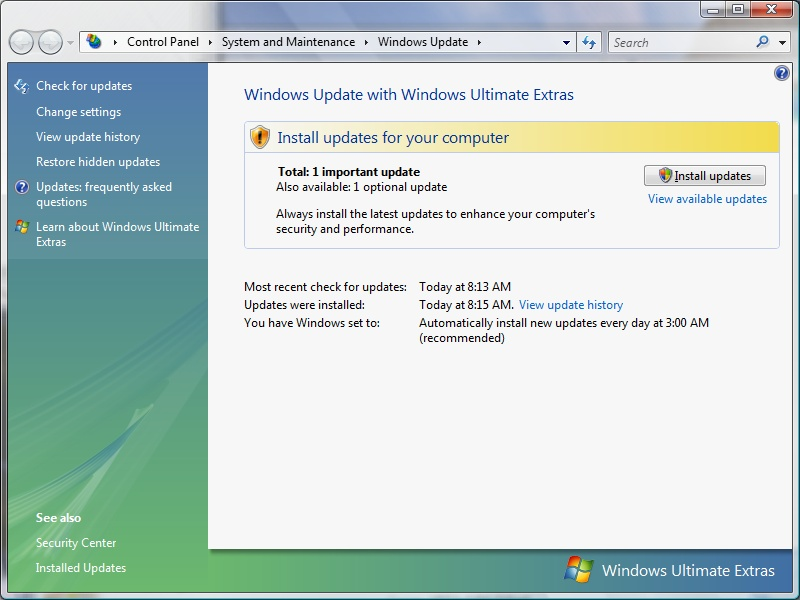 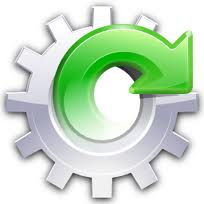 System Updates
LO4: How legal, ethical, safety and security issues affect how computers should be used
SWS events would like you to create a document to discuss the features and purposes of computing devices.
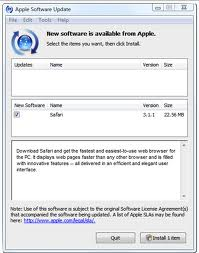 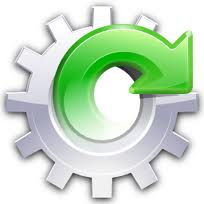